TẬP ĐỌC
KIỂM TRA BÀI CŨ
+ Tìm những chi tiết cho thấy chị Nhà Trò rất yếu ớt?
+ Nêu nội dung chính của bài “Dế mèn bênh vực kẻ yếu” ?
TẬP ĐỌC
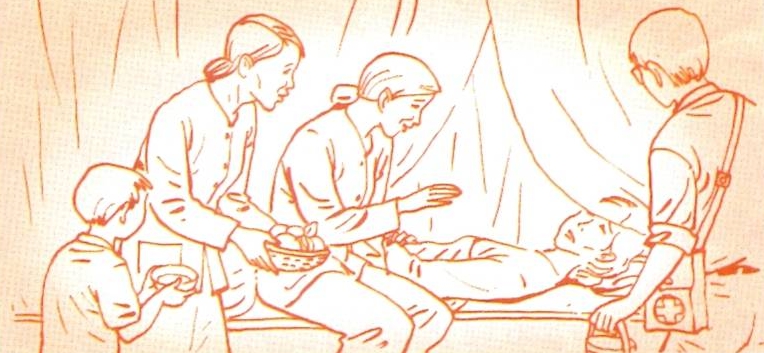 MẸ ỐM
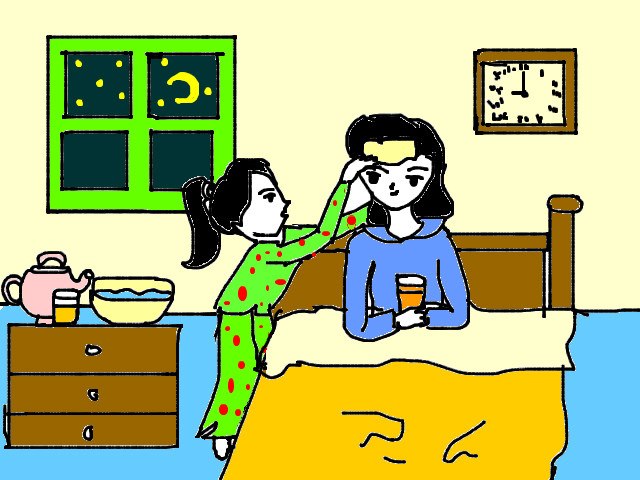 Trần Đăng Khoa
LUYỆN ĐỌC
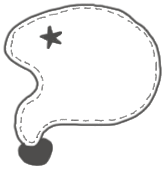 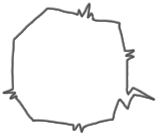 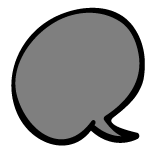 đau
buốt
cánh
màn
nóng
ran
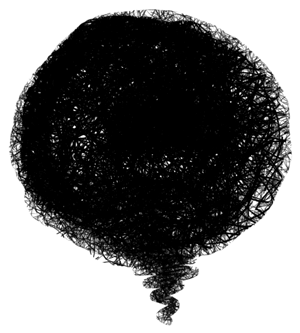 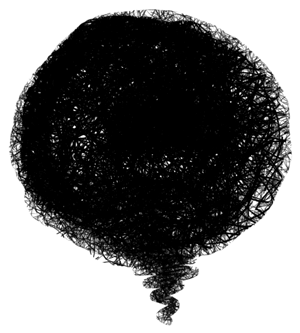 lá trầu
ngọt ngào
LUYỆN ĐỌC
Lá trầu  khô giữa cơi trầu 
Truyện Kiều gấp lại trên đầu bấy nay 

Cánh màn  khép lỏng cả ngày
Ruộng vườn vắng mẹ cuốc cày sớm trưa

Sáng nay trời đổ mưa rào
Nắng trong trái chín ngọt ngào bay hương
GIẢI NGHĨA TỪ
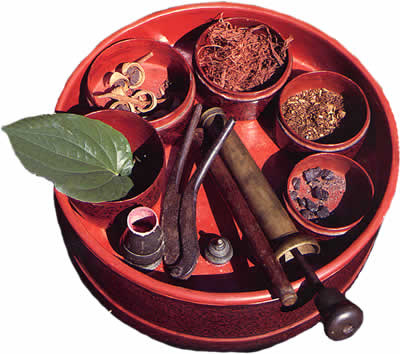 CƠI TRẦU
GIẢI NGHĨA TỪ
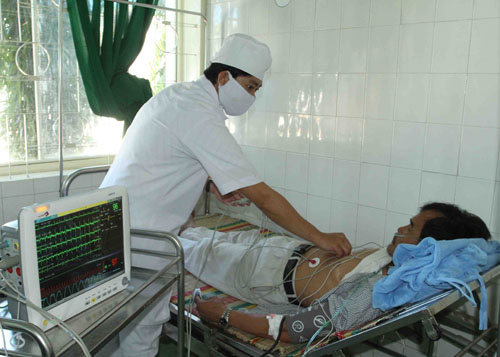 Y SĨ
GIẢI NGHĨA TỪ
TRUYỆN KIỀU
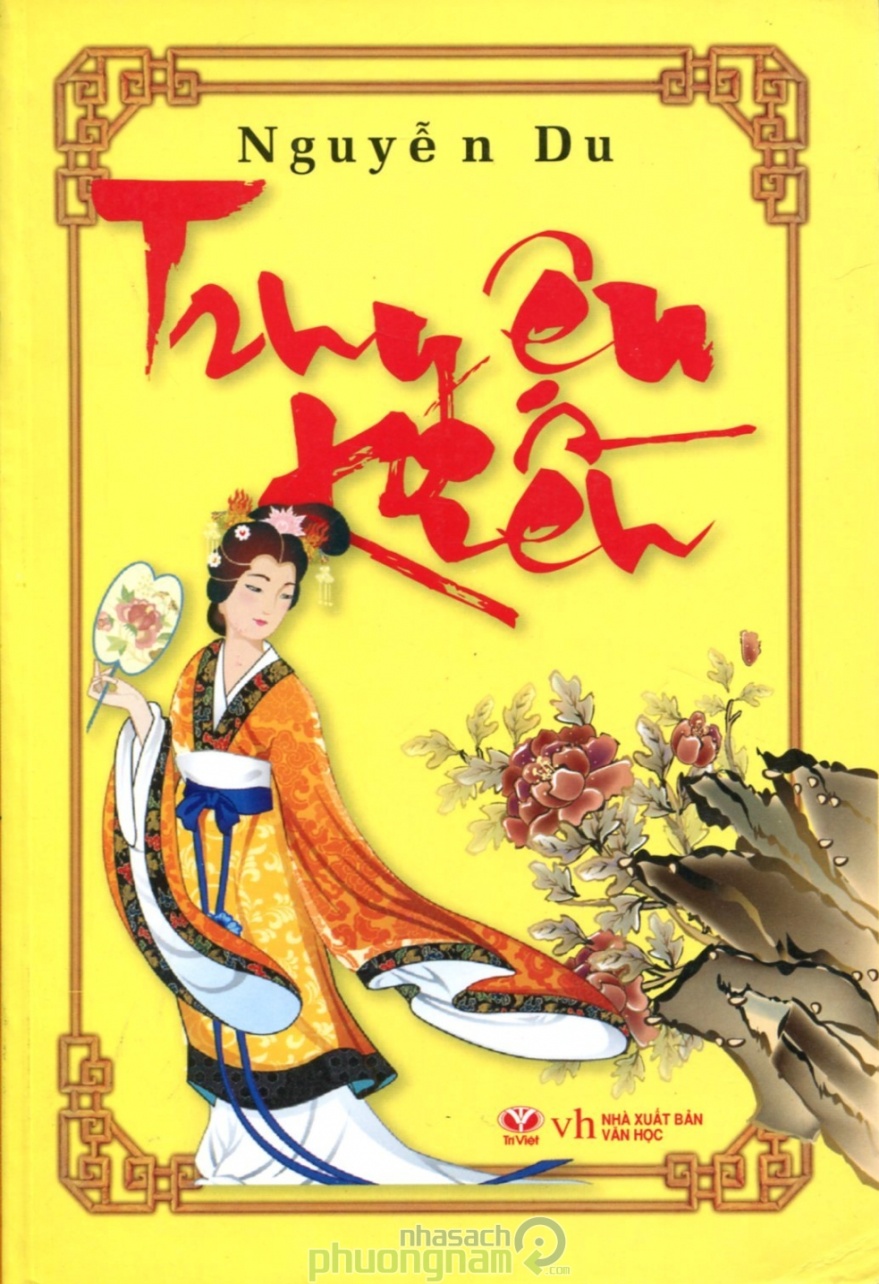 Truyện Kiều là tên gọi phổ biến của tác phẩm Đoạn Trường Tân Thanh của đại thi hào Nguyễn Du.
LUYỆN ĐỌC
ĐỌC NỐI TIẾP
Khổ 1,2: Giọng trầm buồn vì mẹ ốm.
Khổ 3: Giọng lo lắng do mẹ sốt cao, xóm làng đến thăm.
Khổ 4,5: Giọng vui hơn vì mẹ đã khỏe, em diễn trò  cho mẹ xem
Khổ 6,7: Giọng thiết tha thể hiện lòng biết ơn của bạn nhỏ đối với mẹ.
LUYỆN ĐỌC
ĐỌC NHÓM ĐÔI
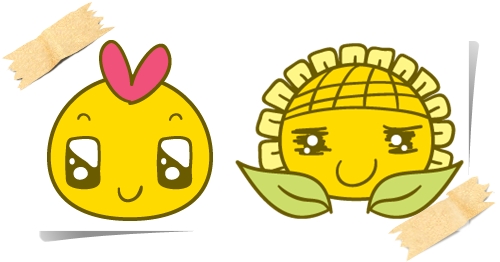 TÌM HIỂU BÀI
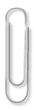 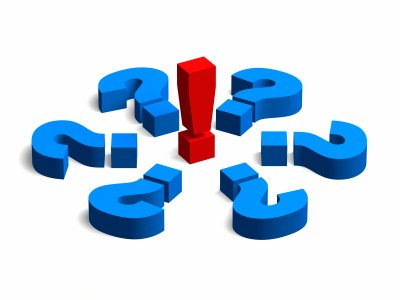 Câu 1: Em hiểu những câu thơ sau đây muốn nói điều gì ?
TRẢ LỜI
Lá trầu khô giữa cơi trầu
Truyện Kiều gấp lại trên đầu bấy nay.
Những câu thơ trên cho biết mẹ bạn nhỏ bị ốm: trầu không ăn được, Truyện Kiều gấp lại và ruộng vườn vắng mẹ.
Cánh màn khép lỏng cả ngày
Ruộng vườn vắng mẹ cuốc cày sớm trưa.
TÌM HIỂU BÀI
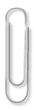 Câu 2: Sự quan tâm chăm sóc của xóm làng đối với mẹ của bạn nhỏ được thể hiện qua những câu thơ nào ?
TRẢ LỜI
Cô bác xóm làng đến thăm
Người cho trứng người cho cam
Và anh y sĩ đã mang thuốc vào.
TÌM HIỂU BÀI
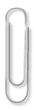 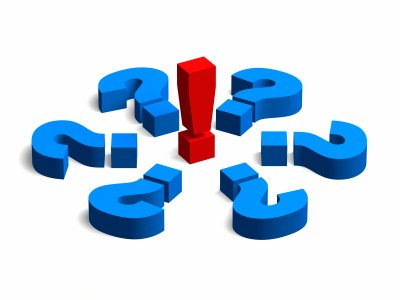 Câu 3: Đọc khổ thơ 4, 5 và cho biết bạn nhỏ đã làm gì để mẹ vui khỏe?
TRẢ LỜI
Bạn nhỏ ngâm thơ, kể chuyện, múa ca rồi diễn kịch để mẹ vui, khỏe.
THẢO LUẬN NHÓM
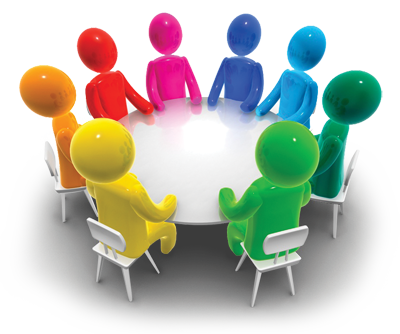 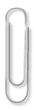 Những chi tiết nào trong bài thơ bộc lộ tình yêu thương sâu sắc của bạn nhỏ đối với mẹ ?
Bạn nhỏ xót thương mẹ:
Nắng mưa từ những ngày xưa
Lặn trong đời mẹ đến giờ chưa tan.
Cả đời đi gió đi sương
Bây giờ mẹ lại lần giường tập đi.
Vì con, mẹ khổ đủ điều
Quanh đôi mắt mẹ đã nhiều nếp nhăn.
Bạn nhỏ mong mẹ sớm chóng khỏe:
Con mong mẹ khỏe dần dần
Bạn nhỏ không quản ngại, làm mọi việc để mẹ vui:
Mẹ vui, con có quản gì
Ngâm thơ, kể chuyện, rồi thì múa ca.
Rồi con diễn kịch giữa nhà
Bạn nhỏ thấy mẹ là người có ý nghĩa to lớn đối với mình:
Mẹ là đất nước, tháng ngày của con…
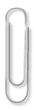 Bài thơ thể hiện tình cảm của bạn nhỏ đối với mẹ như thế nào?
Nội dung:Bài thơ thể hiện tình cảm yêu thương sâu sắc và tấm lòng hiếu thảo biết ơn của bạn nhỏ với người mẹ bị ốm.
LUYỆN ĐỌC DIỄN CẢM
Sáng nay trời đổ mưa rào
Nắng trong trái chín ngọt ngào bay hương
            Cả đời đi gió đi sương
Bây giờ mẹ lại lần giường tập đi.
Mẹ vui, con có quản gì
Ngâm thơ, kể chuyện, rồi thì múa ca
            Rồi con diễn kịch giữa nhà
Một mình con sắm cả ba vai chèo.
HỌC THUỘC LÒNG
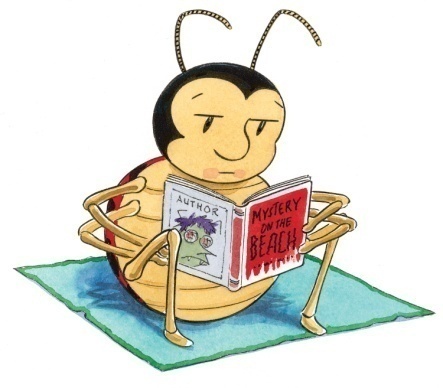 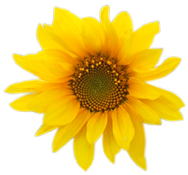 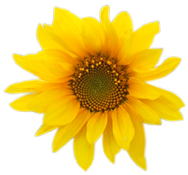 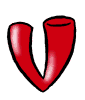 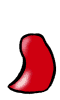 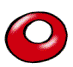 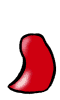 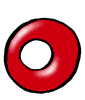 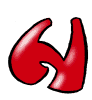 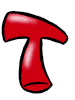 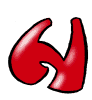 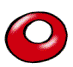 ĐỌC THUỘC LÒNG 
BÀI THƠ
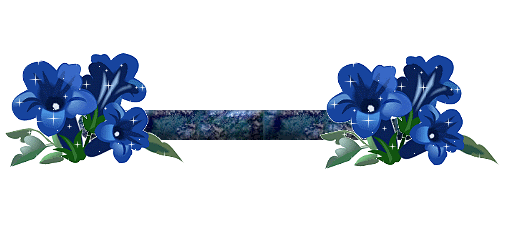 CỦNG CỐ BÀI
Bài thơ thể hiện tình cảm yêu thương sâu sắc và tấm lòng hiếu thảo biết ơn của bạn nhỏ với người mẹ bị ốm.
DẶN DÒ
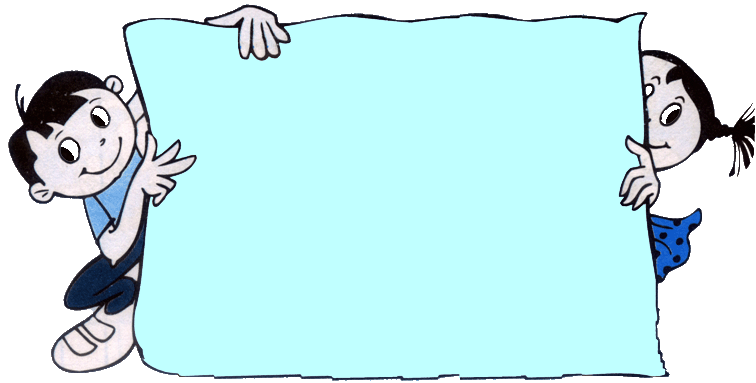 Học thuộc lòng bài thơ: Mẹ ốm
Chuẩn bị: Dế Mèn bênh vực kẻ yếu (tiếp theo)